Nadleśnictwo Przymuszewo
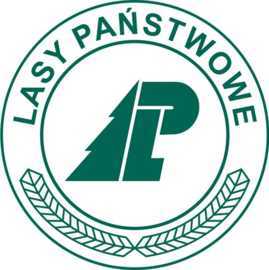 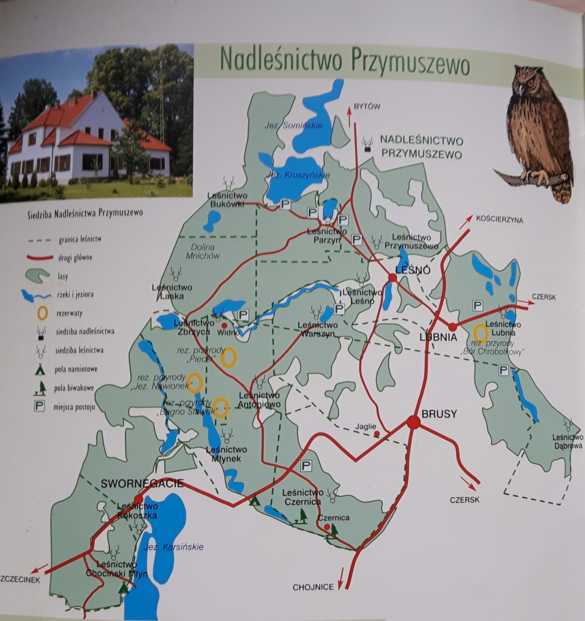 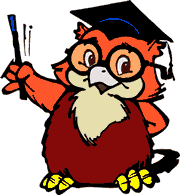 Dowiedz się…
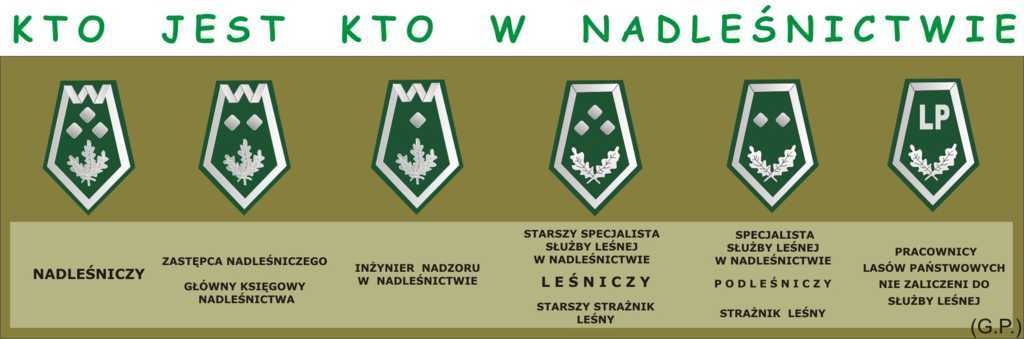 Drzewa w Nadleśnictwie
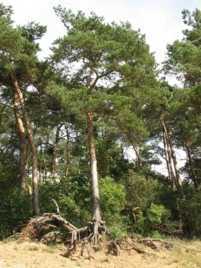 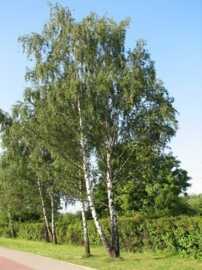 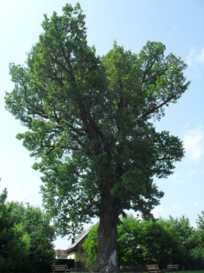 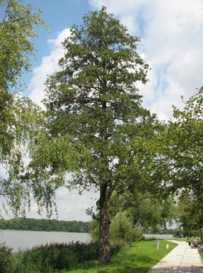 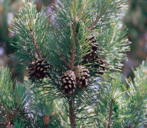 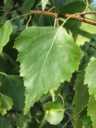 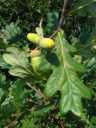 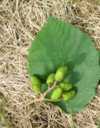 Sosna-95,5%      Brzoza-2%         Dąb-0,8%                 Olsza-0,6%
Grzyby w Nadleśnictwie
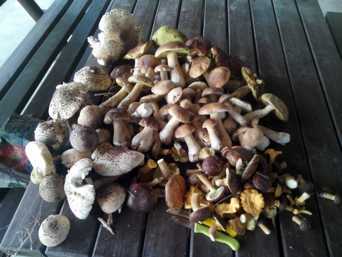 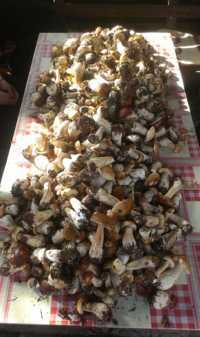 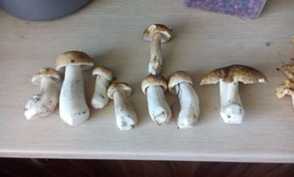 Niedzielne poranki szczególnie późnym latem i jesienią 
w lasach Nadleśnictwa Przymuszewo.
Zwierzęta
Lis  Zając  Sarna  Jeleń  Bóbr  Wiewiórka
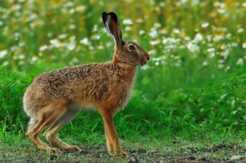 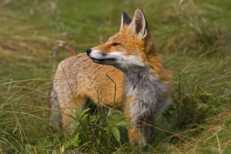 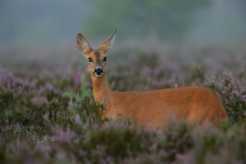 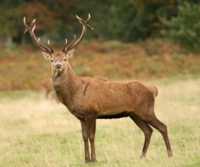 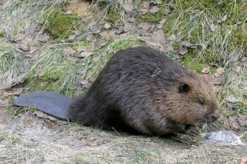 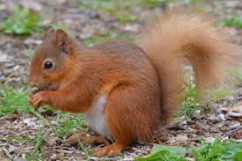 Bobry w Nadleśnictwie
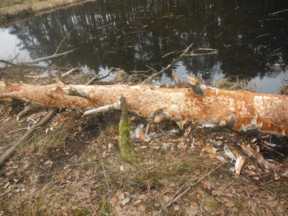 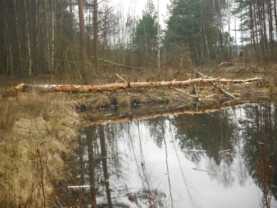 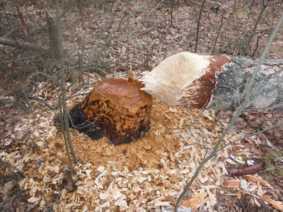 Dzieło pracy bobrów w naszym Nadleśnictwie Przymuszewo
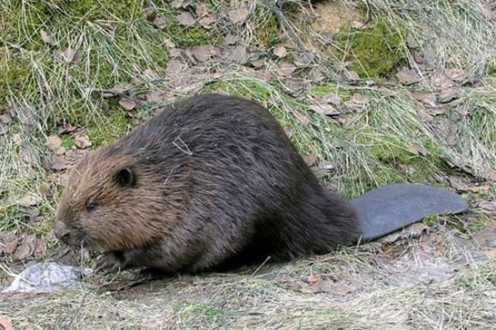 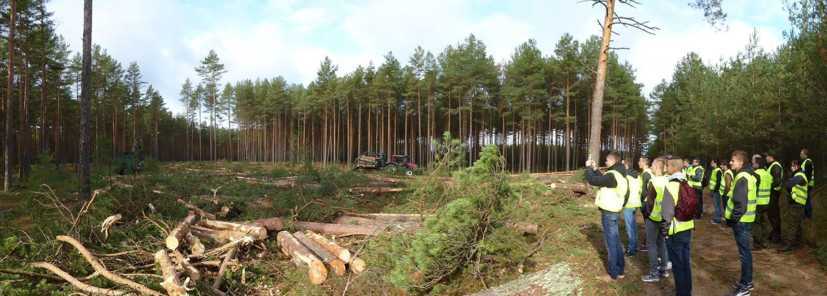 Wycinka i sadzenie drzew
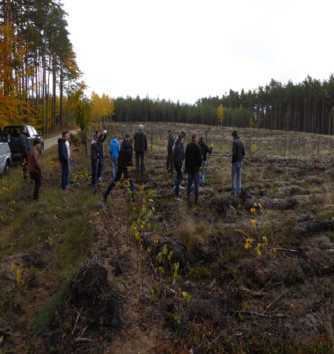 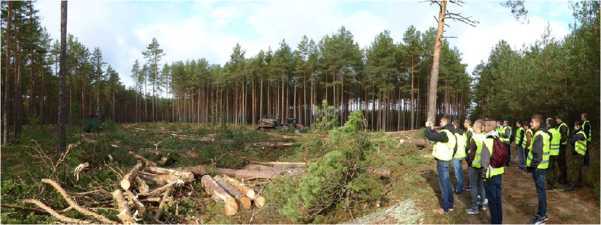 Wycinka                Sadzenie
W naszym Nadleśnictwie bardzo dba się o rekultywacje obszarów leśnych i o ciągłość zasobów drzewostanu.
Grób nieznanego żołnierza z okresu II wojny światowej
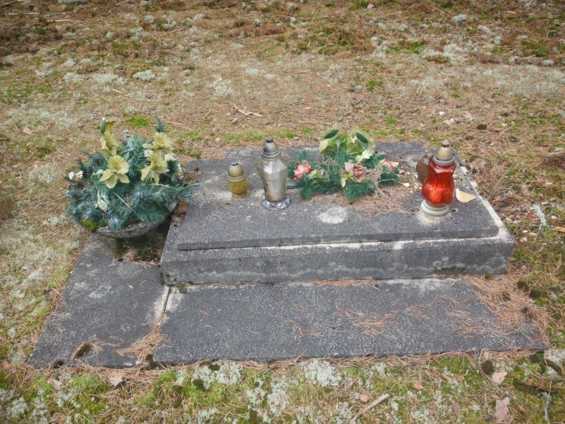 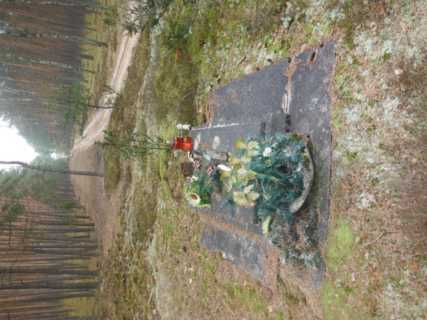 Każdego roku w dniach przed świętem Zmarłych uczniowie naszej szkoły już od bardzo wielu lat udają się do lasu na grób poległego w czasie II wojny światowej żołnierza. Na jego mogile zapalają znicz i kładą wykonany w szkole wieniec.
Przetwory  z lasów Nadleśnictwa Przymuszewo
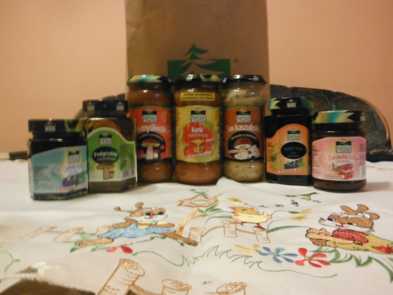 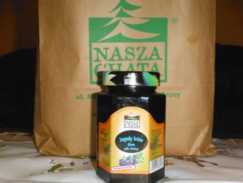 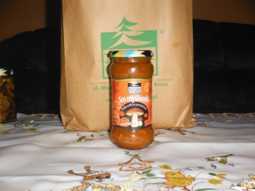 Od lewej do prawej strony: Jagody Leśne, Podgrzybki Marynowane, Sos Myśliwski Podgrzybki
w Pomidorach, Kurki Marynowane w Zalewie Pomidorowej,  Sos kaszubski Borowiki w Śmietanie,
Jagody Leśne dżem, Całe Owoce, Żurawina Leśna.
Dokarmianie Zwierząt i Znaki
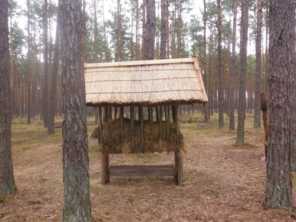 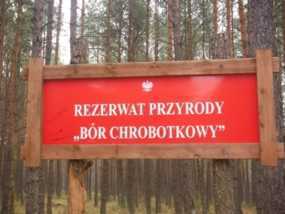 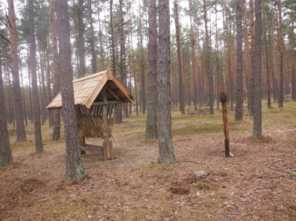 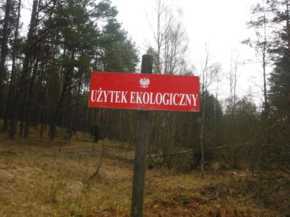 Paśnik                                        Znaki
Wykonawcy: Wojciech Kukliński, Mateusz Pastwa, Igor Jeżewski. Klasa 6
Zespół Szkół w Lubni-Szkoła Podstawowa im. TOW „Gryf Pomorski” w Lubni
Kategoria- szkoła podstawowa